Кафедра педагогики и  психологии с курсом ПО
Тема: Педагогика и психология в системе наук о человеке


Лекция №1 для студентов 1 курса, обучающихся по 
специальности 31.05.01 - Лечебное дело



Канд. психол. наук, доцент Артюхова Т.Ю.




Красноярск, 2017
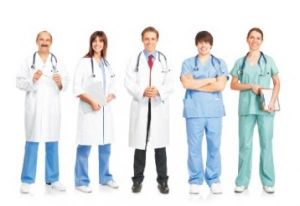 1. Объект и предмет педагогики. Основные категории и понятия педагогики. 
2. Объект и предмет психологии. Основные категории и понятия психологии. 
3. Психолого-педагогические знания в структуре деятельности врача.
Педагогика рассматривает следующие проблемы:
1) сущность и закономерность развития личности и их влияние на воспитание;
2) цель воспитания;
3) содержание воспитания;
4) методы воспитания.
Задачи педагогики
Определение целей воспитания (образования), ориентированных на четко заданный идеал личности.
Проблема содержания и методов воспитания (образования).
Проблема сущности, смысла и границ самой педагогики, т.е. проблема саморефлексии, или самосознания ею самой себя.
Практические задачи педагогики заключаются в том, чтобы "открывать средства к образованию в человеке такого характера, который противостоял бы напору всех случайностей жизни, спасал бы человека от их вредного растлевающего влияния и давал бы ему возможность извлекать отовсюду только добрые результаты" (Ушинский К. Д., 1857).
Объект педагогики - система образовательных и педагогических явлений, связанных с развитием человека

Предмет педагогики - образование как целостный педагогический процесс.
Научные методы педагогики
1) педагогическое наблюдение;
2) исследовательская беседа;
3) изучение документации и продуктов деятельности обучающихся;
4) педагогический эксперимент;
5) изучение и обобщение передового педагогического опыта.
Основные педагогические категории
образование, 
воспитание, 
обучение, 
самовоспитание, 
социализация, 
педагогическая деятельность, 
педагогическая система, 
педагогическое взаимодействие, 
образовательный процесс и проч.
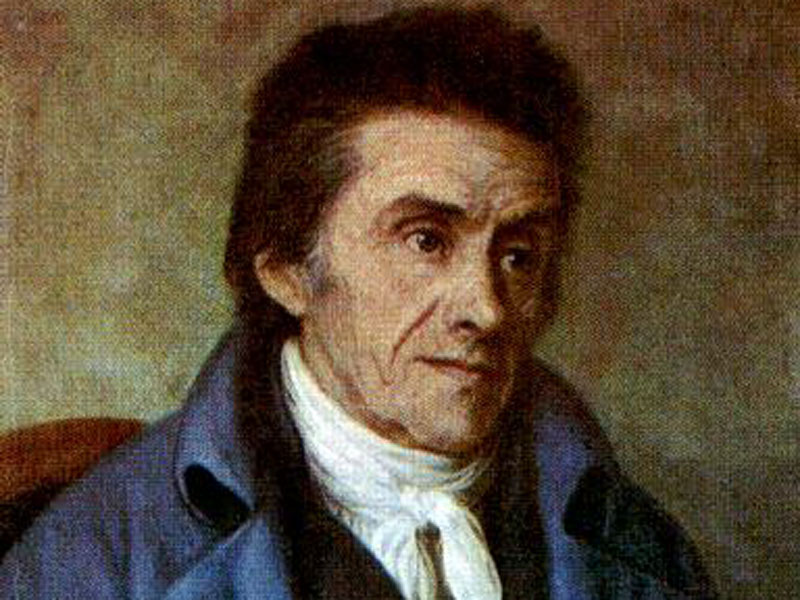 «Образование», 1780. Иоганн Генрих Песталоцци
1978 г. XX Генеральная конференция ЮНЕСКО: "образование - это процесс и результат совершенствования способностей и поведения личности, при которых она достигает зрелости и индивидуального роста".
Образование - государственный, общественный, личностный характер.
Результат образования:
Грамотность - не просто умение читать, писать и считать, но и прежде всего подготовленность к дальнейшему развитию своего образовательного потенциала. Грамотность, приведенная в степень необходимого максимума для конкретного человека, личности, - это уже образованность. 
Профессионализм - определенный уровень образования, именно профессионального образования, личный опыт, а также индивидуализм, индивидуальные особенности и способности человека, его стремление к самообразованию и самосовершенствованию, творческое отношение к делу. 
Менталитет - это глубинные, духовно-нравственные, культурные и мировоззренческие ценности индивидуального и общественного поведения, высшая ценность образования.
Составные части содержания образования:
1) знания - сохраненная в памяти информация, которая сопровождается умением воспроизводить эту информацию, а также, что очень важно, умением применять и обобщать теоретические знания и основные факты науки;
2) умения - это возможность применения знаний, которые приобретаются в результате обучения на практике. Знания и навыки являются составной частью умения;
3) навыки - это набор элементарных приемов практической деятельности, приемов контроля и регулирования этой деятельности.
Воспитание – целенаправленный и систематический процесс формирования личности на основе определенных отношений к предметам, явлениям окружающего мира, мировоззрения, поведения и предназначенный для подготовки ее к активному участию в общественной, производственной и культурной жизни, а также создание условий (материальных, духовных, организационных) для усвоения новым поколением общественно-исторического опыта.
Виды воспитания: умственное, физическое, трудовое, эстетическое
1. Обучение - это педагогический процесс, направленный на организацию активной учебно-познавательной деятельности обучающихся по овладению ими определенными знаниями, умениями и навыками.
    2. Обучение - процесс, при помощи которого происходит управление учебно-познавательной деятельностью обучающихся.
   3. Обучение - это процесс, который взаимосвязывает деятельность педагога и обучающихся, этот процесс протекает в рамках педагогической системы.
Самовоспитание
целенаправленная и систематическая деятельность личности, которая направлена на формирование или усовершенствование каких-либо качеств: моральных, физических, эстетических, а также привычек поведения. 
    Цель: стремление привести развитие индивидуальности к определенному социально обусловленному идеалу.
Социализация
(от лат. socialis - "общественный") - процесс усвоения определенных правил и норм деятельности и поведения, которые характерны для определенной культурной общественно-исторической формации.
Выделяют несколько стадий (этапов) социализации
1) первичная стадия социализации, или стадия адаптации (от 0 до 14-15 л)
2) этап индивидуализации определяется моментом, когда у человека появляется осознанное желание выделить себя среди других подобных, когда формируется критическая оценка общественных норм поведения;
3) этап интеграции проходит успешно, если человек принимается обществом. Но если общество отвергает человека, то возможны следующие варианты его поведения:
а) появление агрессивного отношения в результате желания человека сохранить свою непохожесть;
б) изменение себя (стать как все);
в) внешнее соглашательство, адаптация;
4) трудовой этап социализации относится к периоду зрелости человека, непосредственно к периоду его трудовой деятельности;
5) послетрудовая стадия.
Функции педагогической деятельности
1) передача знаний, умений и навыков, формирование мировоззрения;
2) развитие интеллектуальных способностей подрастающего поколения;
3) выработка поведения обучающихся на основе осознанного понимания и усвоения морально-нравственных правил поведения в обществе;
4) формирование эстетического отношения к действительности (учить распознавать прекрасное и безобразное, отстаивать прекрасное).
Педагогический процесс
совокупность специально организованного взаимодействия педагогов и воспитанников (педагогическое взаимодействие), с согласованием содержания образования и использованием средств обучения и воспитания (педагогических средств) с возможным определением цели решения задач образования, которые направлены на удовлетворение потребностей общества и личности.
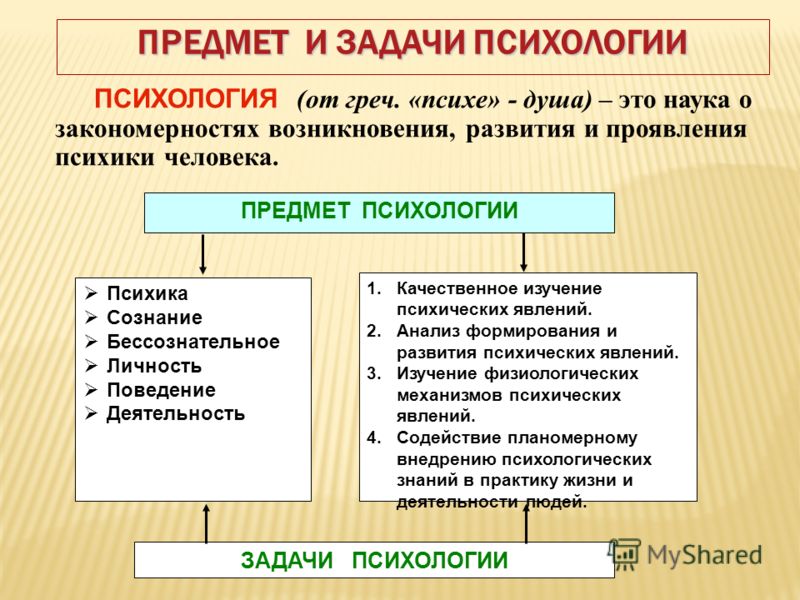 Базовые категории психологии
Деятельность
Сознание
Личность
Общение
Развитие
Формирование
Становление и др.
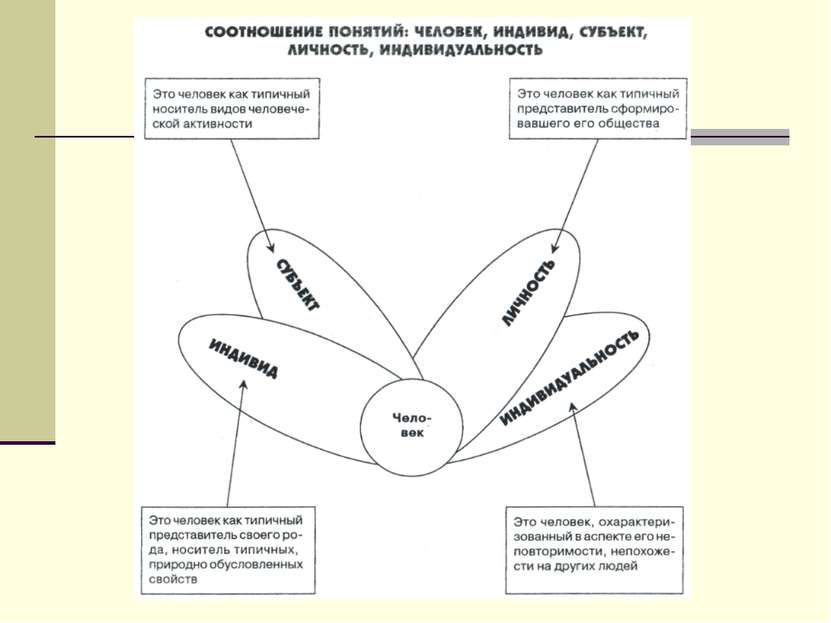 Профессиограмма  http://life-prog.ru/2_90783_professiogramma-vrach--terapevt.html

Психограмма
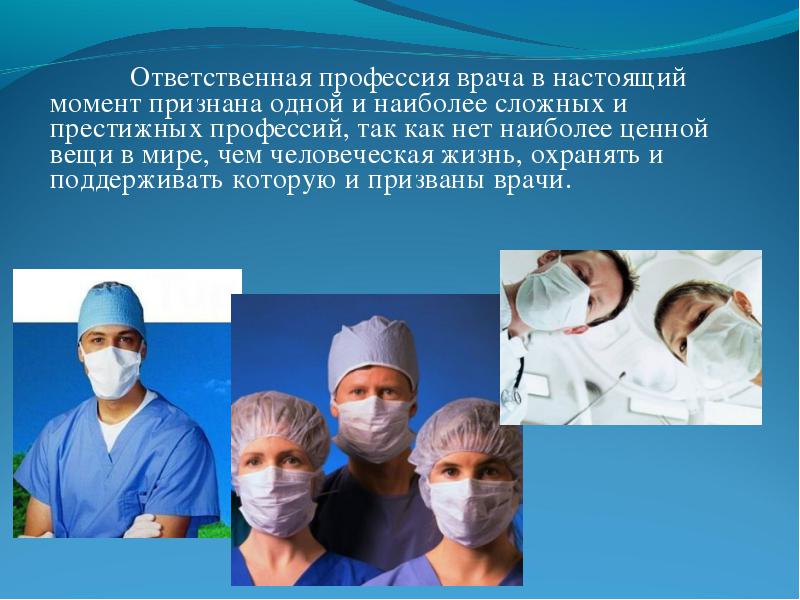 Понятие познавательных процессов.
Виды познавательных процессов.
Краткая характеристика основных познавательных процессов. 
Виды нарушений в познавательных процессах.
Понятие познавательных процессов
Психические процессы, обеспечивающие получение, хранение и воспроизведение информации, знаний из окружающей среды. 

Развитие в онтогенезе
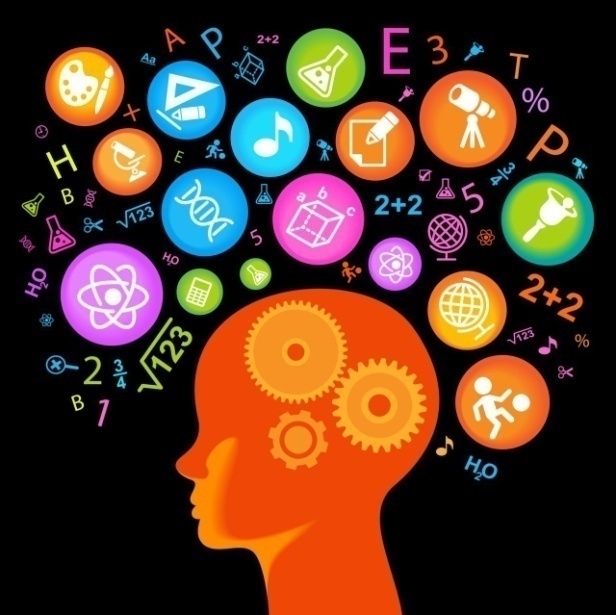 Виды познавательных процессов
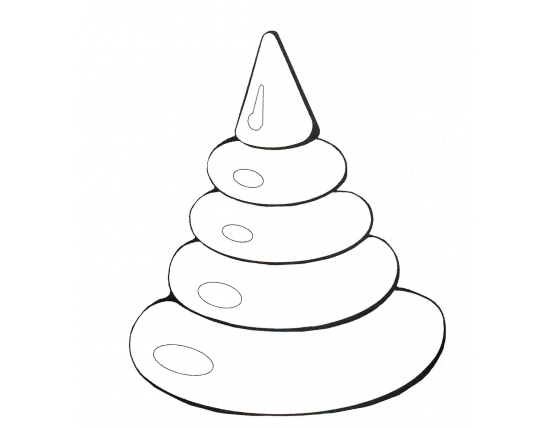 Воображение
ВНИМАНИЕ
Мышление
Память
Восприятие
Ощущение
Виды познавательных процессов
Ощущение - это простейший психический процесс, состоящий в отражении отдельных свойств предметов и явлений материального мира, а также внутренних состояний организма при непосредственном воздействии материальных раздражителей на соответствующие рецепторы.
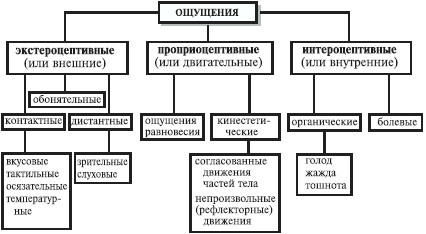 Восприятие - это отражение в сознании человека целостных комплексов свойств предметов и явлений объективного мира при их непосредственном воздействии на органы чувств.
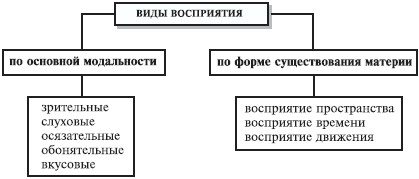 Память - форма психического отражения, заключающаяся в закреплении, сохранении и последующем воспроизведении прошлого опыта, делающая возможным его повторное использование в деятельности или возвращение в сферу сознания.
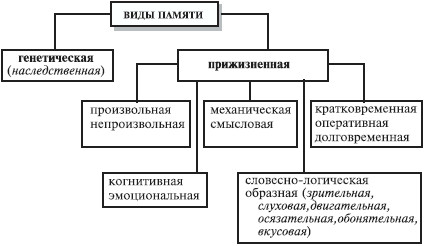 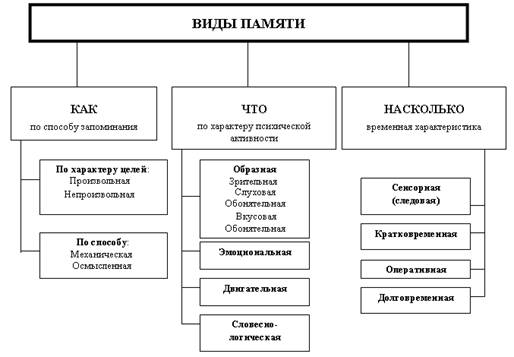 Мышление — это опосредованное и обобщенное отражение существенных и закономерных связей и отношений между предметами и явлениями объективной реальности.
Я мыслю – значит, я существую! Р. Декарт
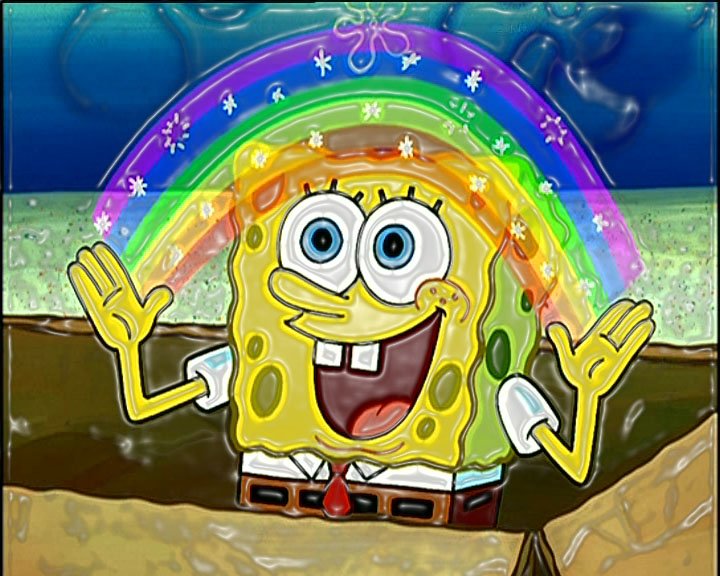 Воображение (фантазия) - познавательный психический процесс создания нового образа (представления) предмета или ситуации путем перестройки (преобразования) имеющихся у человека представлений.
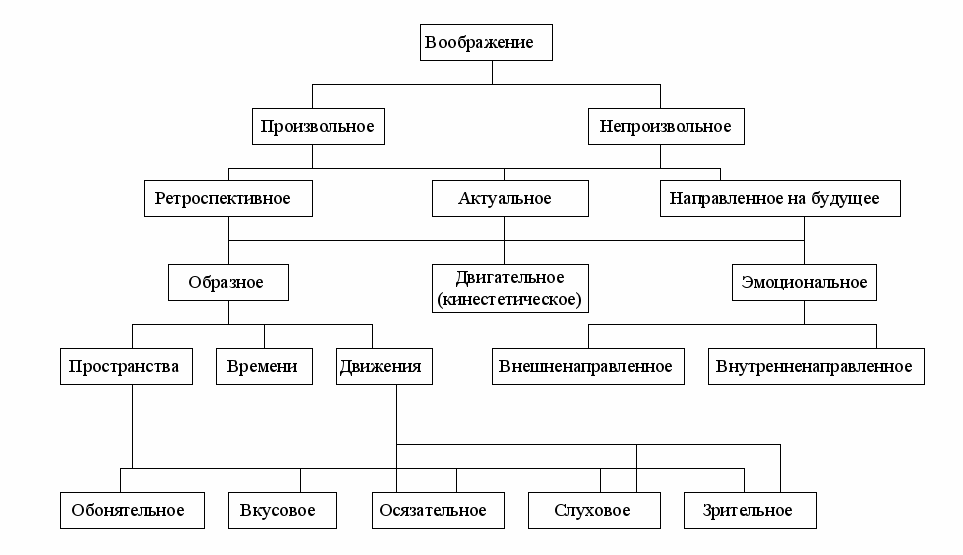 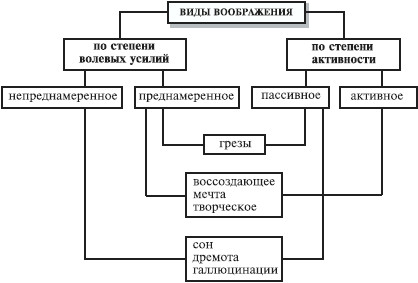 Внимание – направленность психической деятельности, 
сознания человека на одни предметы и явления действительности 
или на одни их свойства, 
качества, состояния, при одновременном отвлечении от всего 
остального. 
Внимание – это психофизиологический процесс, 
характеризующий динамические особенности 
познавательной деятельности.
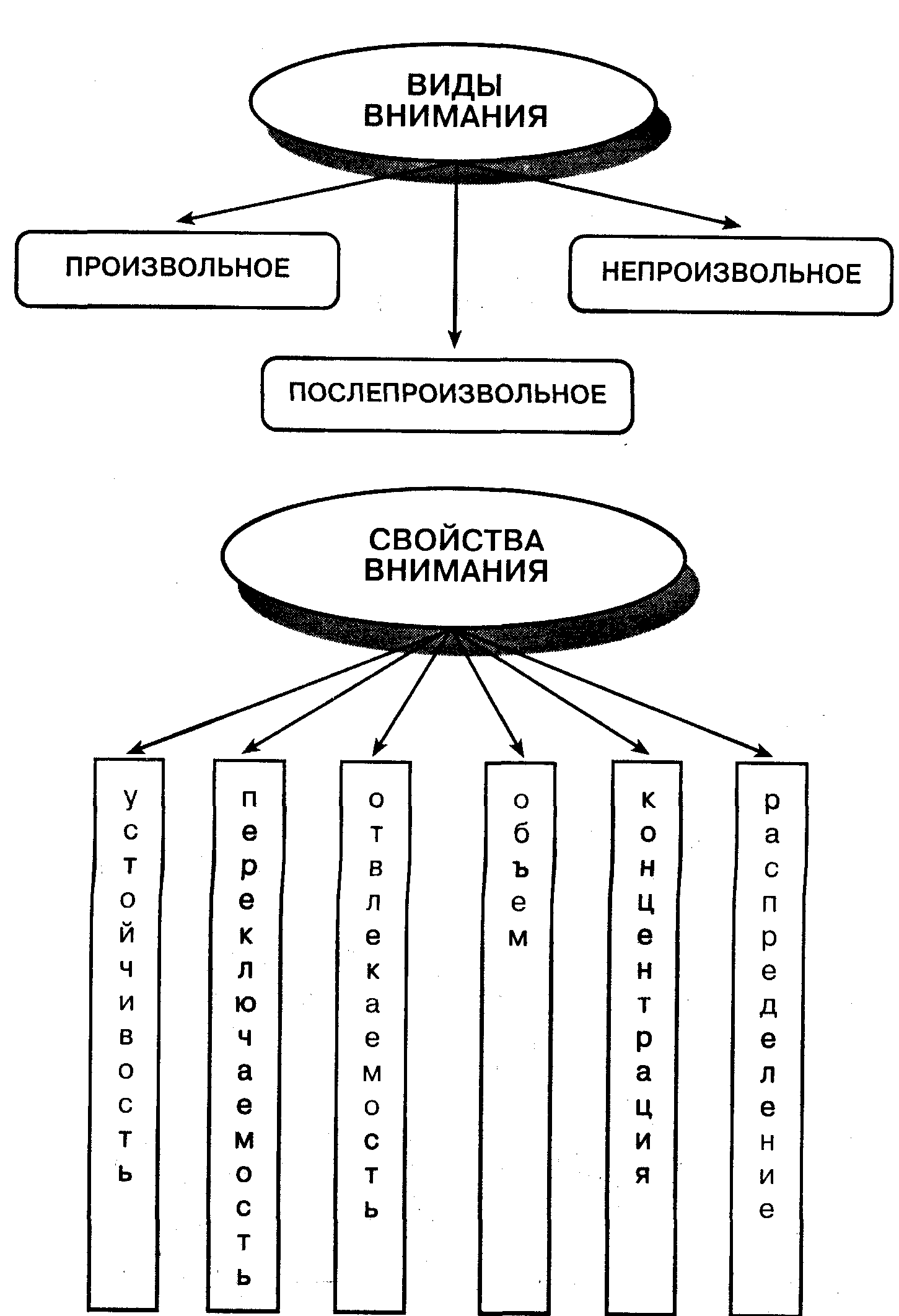 Виды нарушений в познавательных процессах
НАРУШЕНИЯ ОЩУЩЕНИЙ, ВОСПРИЯТИЯ И ПРЕДСТАВЛЕНИЙ
Гипопатия и гиперпатия
Гиперестезия                                                           
Гипостезия
Анестезия
Сенестопатия
Иллюзии аффективные, вербальные и парейдолические 

Нарушения сенсорного синтеза : дереализация и деперсонализация.
Явление  дэжа вю - незнакомая, впервые увиденная местность, обстановка кажется знакомой , 
Явление дэжа вэкю — уже виденное, уже пережитое, 
Явление жамэ вю - привычная обстановка воспринимается совершенно новой, никогда не виденной.
Агнозии (от греч. — без знания).
Внимательность, невнимательность и рассеянность.
Невнимательность 
-первого типа – рассеянность -  легкая  непроизвольная переключаемость малоинтенсивного внимания (дошкольники и астенизированные люди (больным), в том числе и в результате переутомления, нарушения дыхания, неправильного воспитания.
-второго типа - определяется высокой интенсивностью и трудной переключаемостью внутринаправленного внимания. Это — тип  невнимательности ученого», сосредоточенного на своих мыслях. У больных он свойствен лицам со сверхценными и навязчивыми мыслями.
- третьего типа - не только весьма слабая интенсивность концентрированного внимания, но еще более слабая его переключаемость (стариковская рассеянность, в условиях кислородного голодания).
РАССТРОЙСТВА ВНИМАНИЯ
повышенная отвлекаемость (гиперметаморфоз внимания) — чрезмерная подвижность внимания, постоянный переход от одного объекта и вида деятельности к другому;
уменьшение объема внимания;
инертность (малая подвижность) внимания — невозможность своевременной быстрой переключаемости или патологическая фиксация внимания;
гипо- и апрозексия – невозможность в течение необходимого периода времени сосредоточить на чем-нибудь внимание и полное выпадение внимания.
        При одних патологических состояниях страдают преимущественно одни свойства, при других обнаруживается недостаточность иных свойств.
Расстройства памяти
Гипомнезия
Гипомнезия только на текущие, недавние события- фиксационная гипомнезия. 
При затруднениях воспроизведения говорят об анэкфории. 
Отсутствие воспоминаний — «выпадение памяти» — носит название амнезии (полная, частичная, фиксационная). 

Гипермнезия
Гипо-, гипер- и амнезия могут быть, как уже говорилось применительно к амнезии, антероградными, т.е. распространяться на события, случившиеся уже после начала заболевания, или ретроградными, т.е. захватывать период времени, предшествовавший болезни. Возможны случаи, когда расстройство памяти касается как предшествовавших, так и последующих событий (антероретроградиая амнезия).

Парамнезии — искажения Пм. 
Псевдореминисценция. 
Конфабуляции (вымыслы
 По аналогии с расстройствами восприятия, псевдореминисценции могут быть поняты как «иллюзии памяти», конфабуляции — как «галлюцинации памяти». Некоторые исследователи причисляют к парамнезиям такие расстройства (памяти и восприятия), когда обычная знакомая обстановка кажется совершенно новой, и наоборот.
Закон Рибо—Джексона: В случае, если расстройства памяти имеют прогрессирующее течение, запасы памяти истощаются от настоящего к прошлому.
С.С. Корсаков, 1887: синдром, включающий в основном только расстройства памяти -  
   корсаковский амнестический синдром -включает фиксационную амнезию, парамнезии и антероградную амнезию при достаточно сохранной памяти на отдаленное прошлое.
Виды патологии М. (по Б.В. Зейгарник)
1) нарушение операционной стороны мышления - снижение уровня обобщения и искажение процесса обобщения ; 
2) нарушение динамики мышления - лабильность и инертность; 
3) нарушение личностного компонента мышления - разноплановости мышления, нарушения критичности мышления и нарушения саморегуляции мышления .

В. Гризингер (1845) разделил расстройства мышления по форме и по содержанию; к первым он относил ускорение (ментизм, тахилалию)и замедление мышления (брадилалия, шперрунг, персеверация), а ко вторым — бред.
Патология воображения
детская лживость и лживость психопатических личностей, переход в псевдологии. 
Сверхценные, навязчивые и бредовые идеи, являющиеся патологией мышления, тесно связаны и с патологией воображения.

У психопатических личностей описаны (по Бирнбаум, Маньян и др.) бредоподобные фантазии — нестойкие и изменчивые, похожие на бред представления, нередко с фантастическим содержанием, не складывающиеся в определенную бредовую систему. Возникают остро, в ответ на неблагоприятную для личности ситуацию, и должны правильно оцениваться, особенно в случаях судебных экспертиз.

П.Б. Ганнушкин (1933) описал у психопатических личностей трудно отличимые в практической деятельности от бредоподобных фантазий грезы наяву. 
В.М. Блейхер, И.Я. И Л.И. Завилянские, И.В. Крук (1989): два психопатологических проявления имеют единую основу и представляют собой, по сути, различную степень выраженности одной и той же симптоматики. 

Основным критерием их разграничения является отношение больного к своим переживаниям: при грезах наяву возможно корригировать переживания  больного, а при бредоподобных фантазиях такие коррегирующие вмешательства не имеют должного результата.
Литература
Основная:
Бордовская, Н. В. Психология и педагогика [Электронный ресурс] : учеб. для вузов / Н. В. Бордовская, С. И. Розум. - СПб. : Питер, 2014. - 624 с. - (Учебник для вузов . Стандарт третьего поколения).
Дополнительная:
Маклаков, А. Г. Общая психология [Электронный ресурс] : учеб. для вузов / А. Г. Маклаков. - СПб. : Питер, 2012. - 583 с. : ил. - (Учеб. для вузов). - ISBN 9785459015799
Электронные ресурсы:
        1. Электронный каталог КрасГМУ.
        2. Электронная библиотека Absotheue.
        3. БД МедАрт.
Спасибо за внимание!
Спасибо за внимание!